Imagine you’re planning your next vacations…….
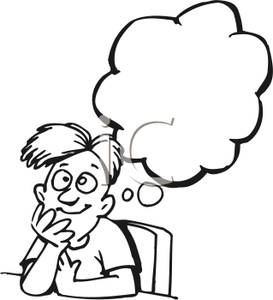 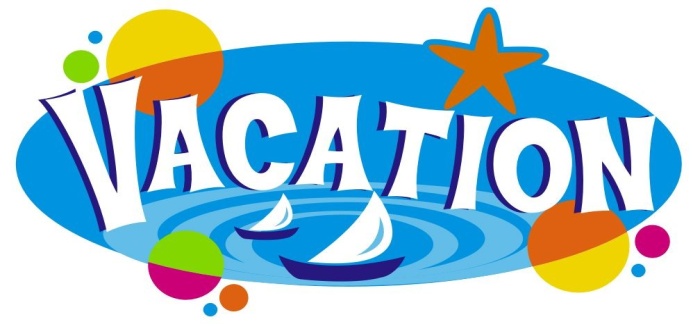 You see an ad about a great resort at Cancun….
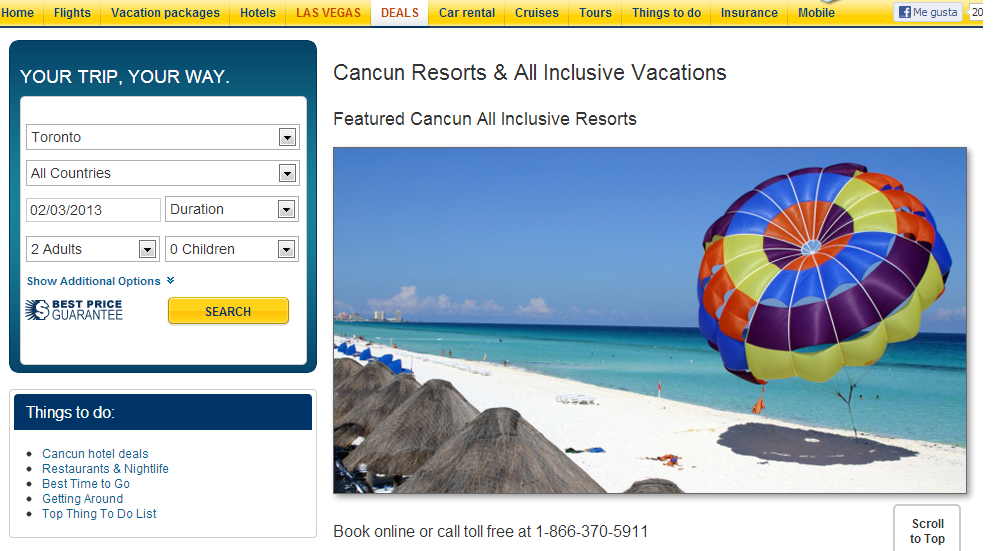 So everything is ready for the best week of your life, but when you get there ……
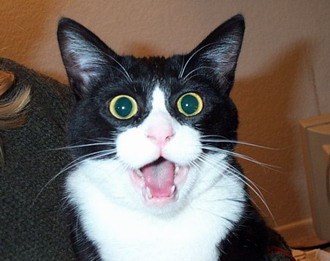 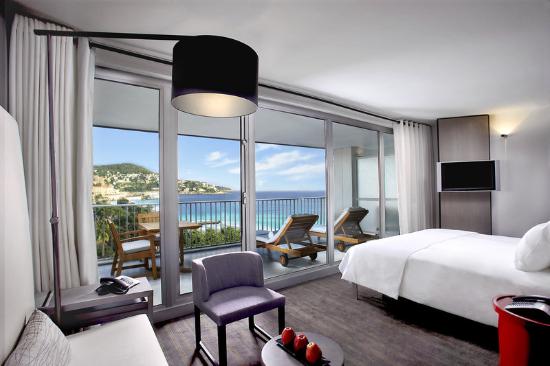 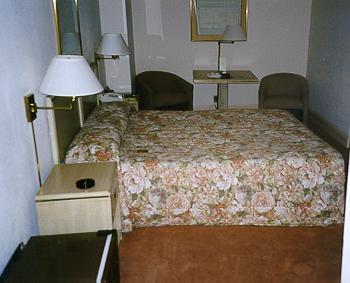 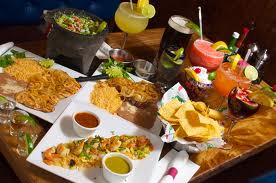 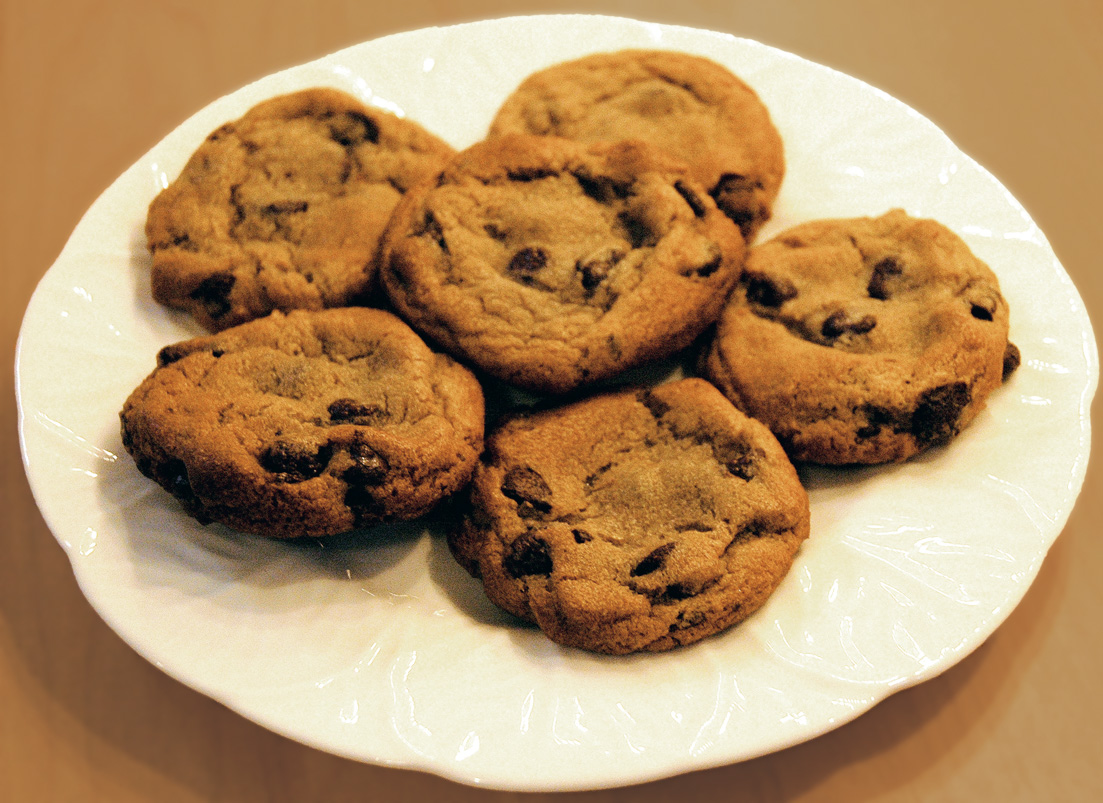 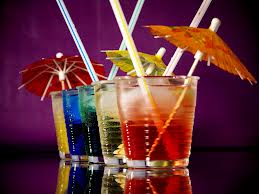 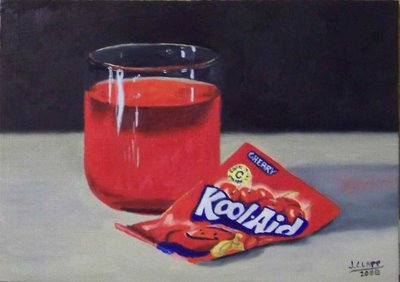 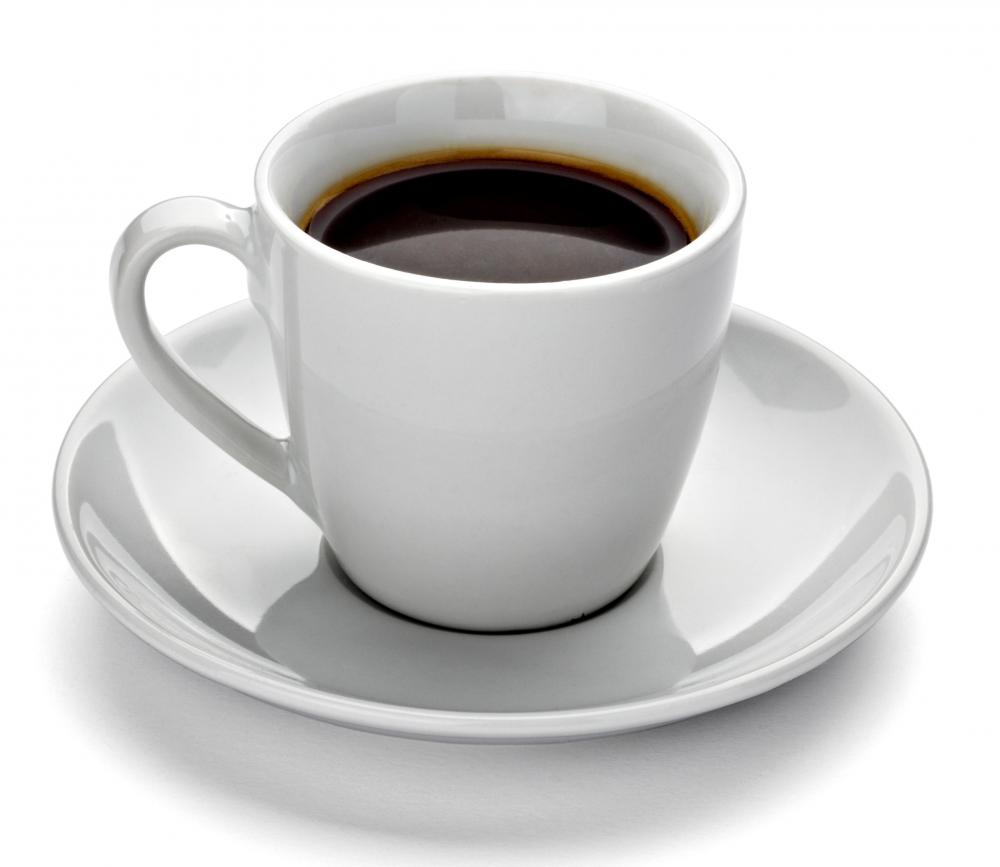 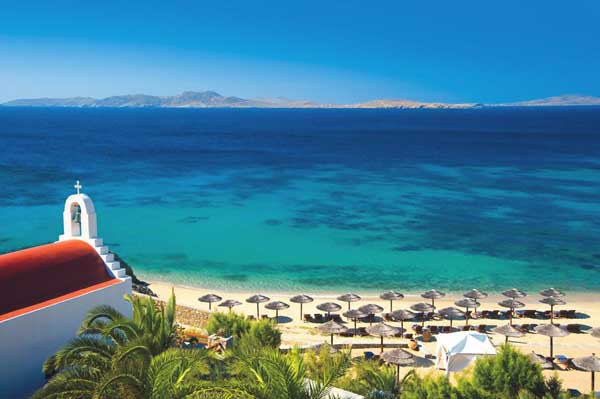 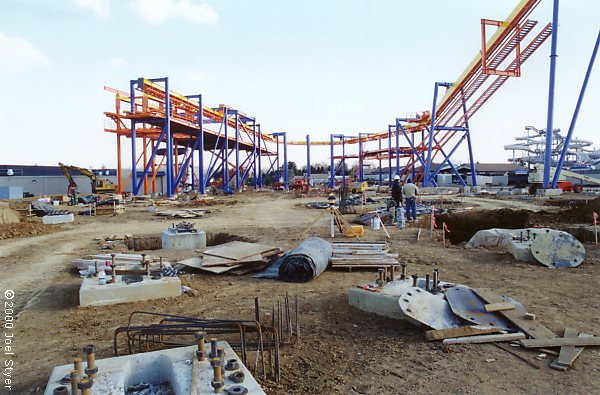 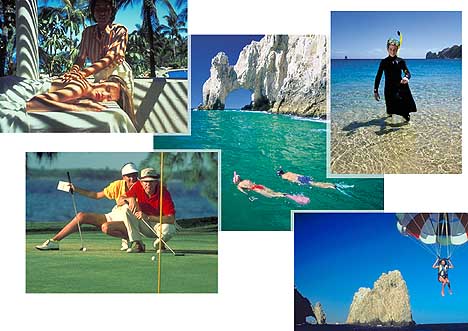 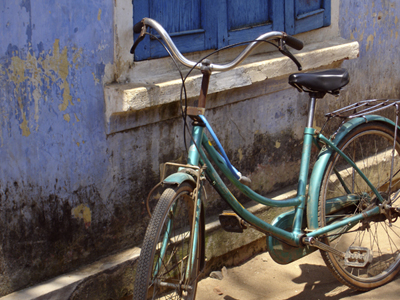 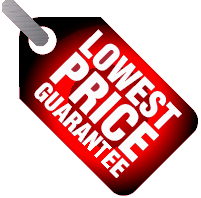 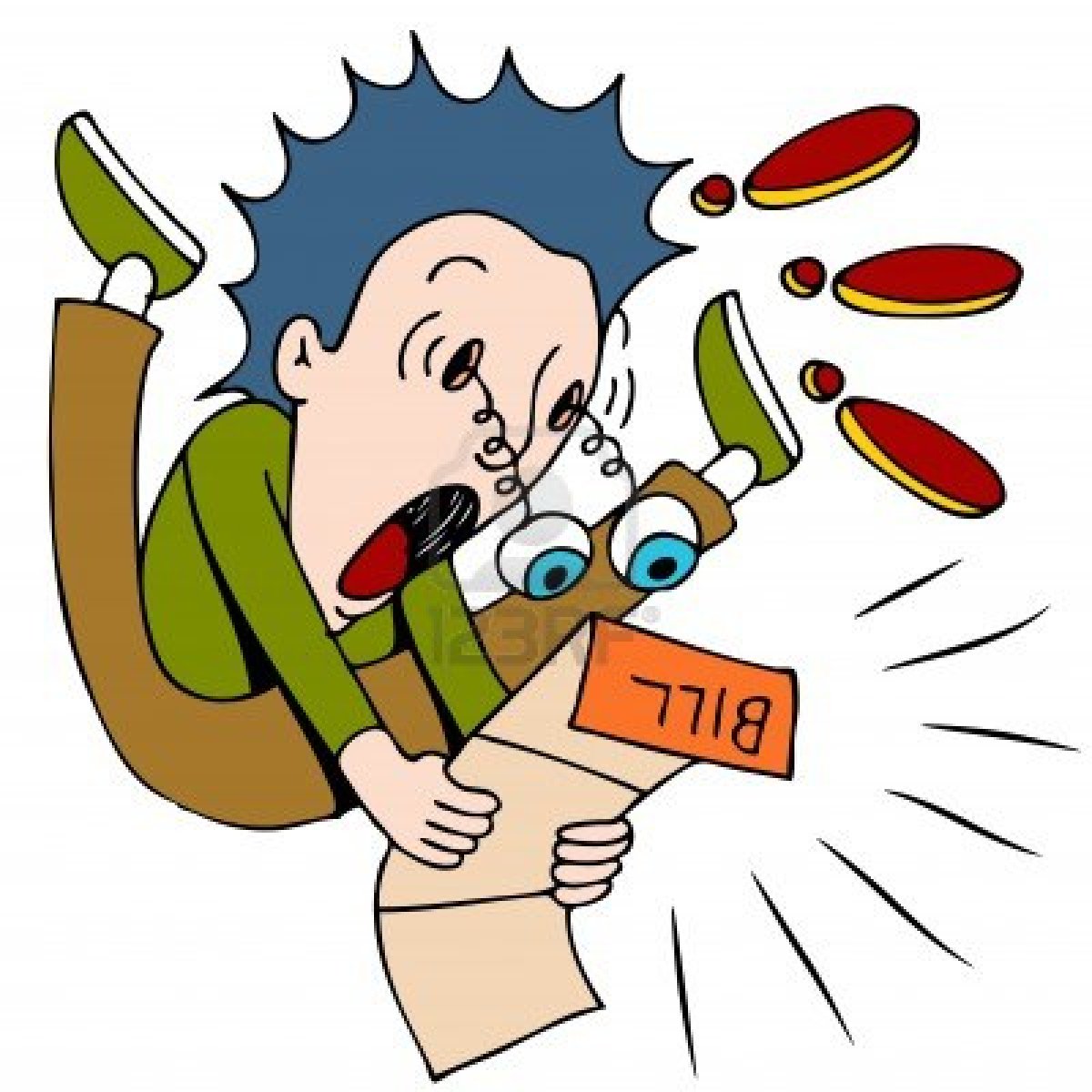 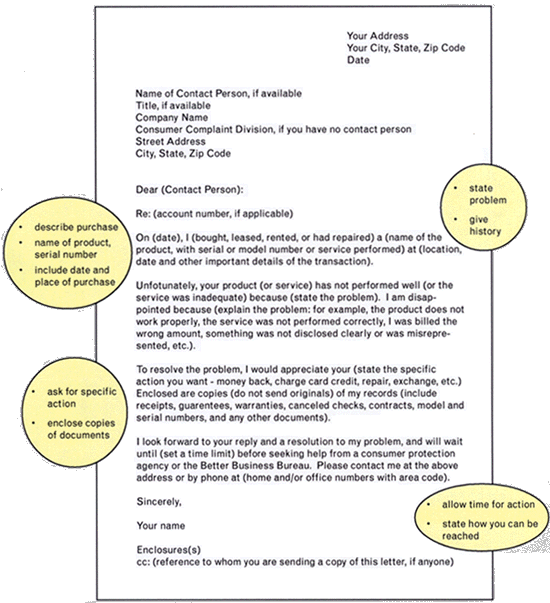